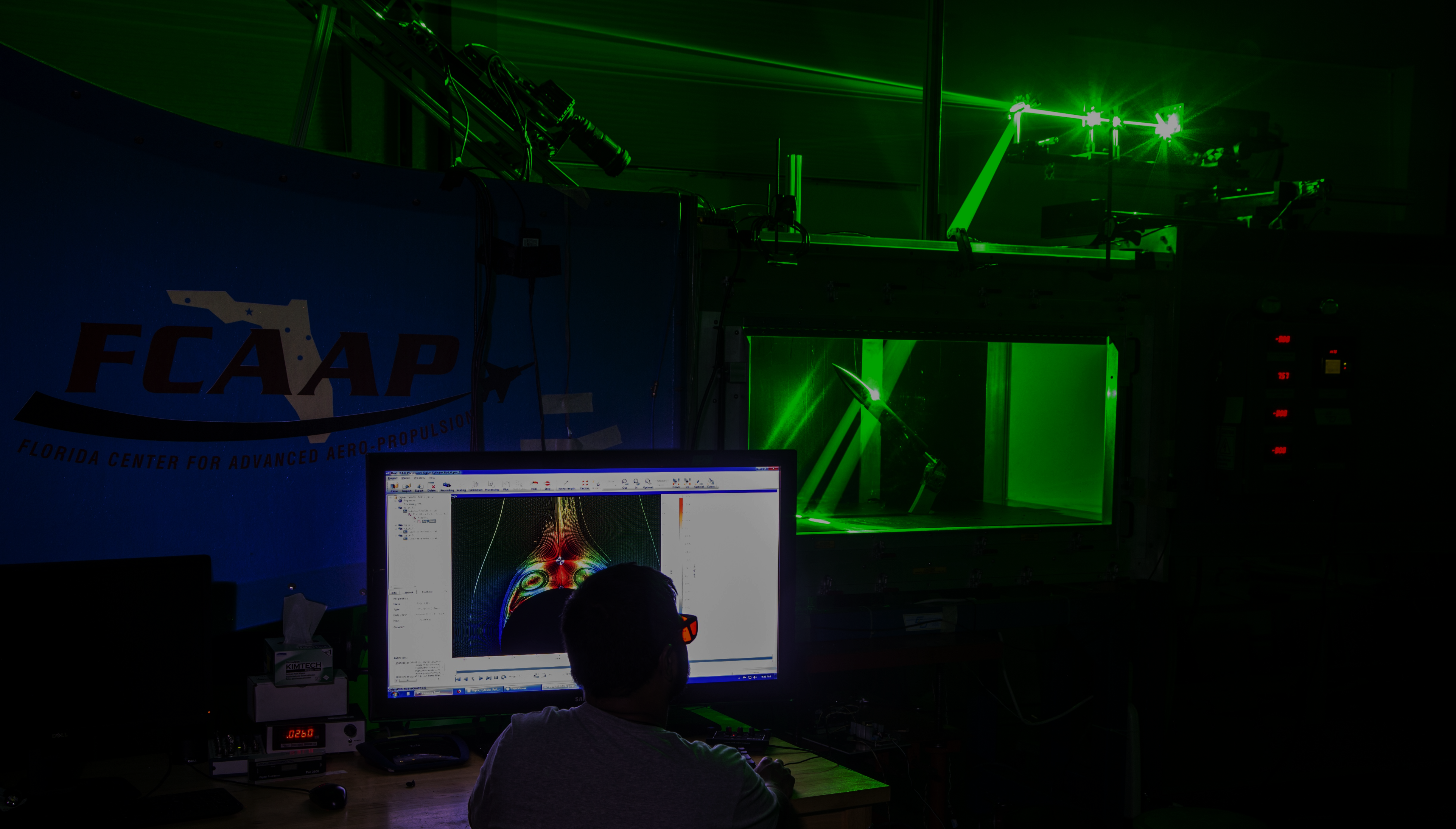 Smart Projectile
Jack Corbin | Prosley Dorcely | Emily Groth 
 Deepkumar Patel |  Aaron Weingarten
1
Team 509
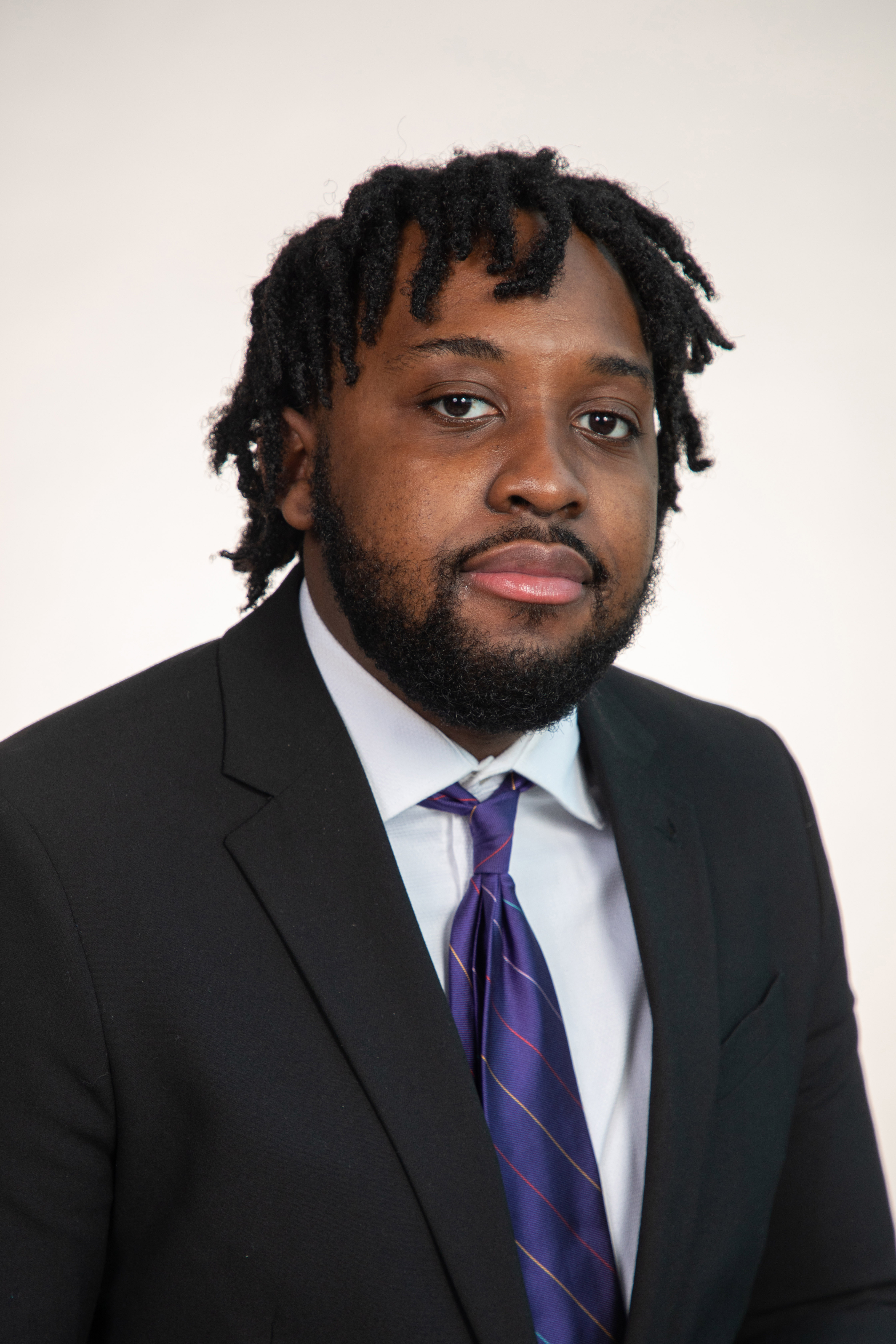 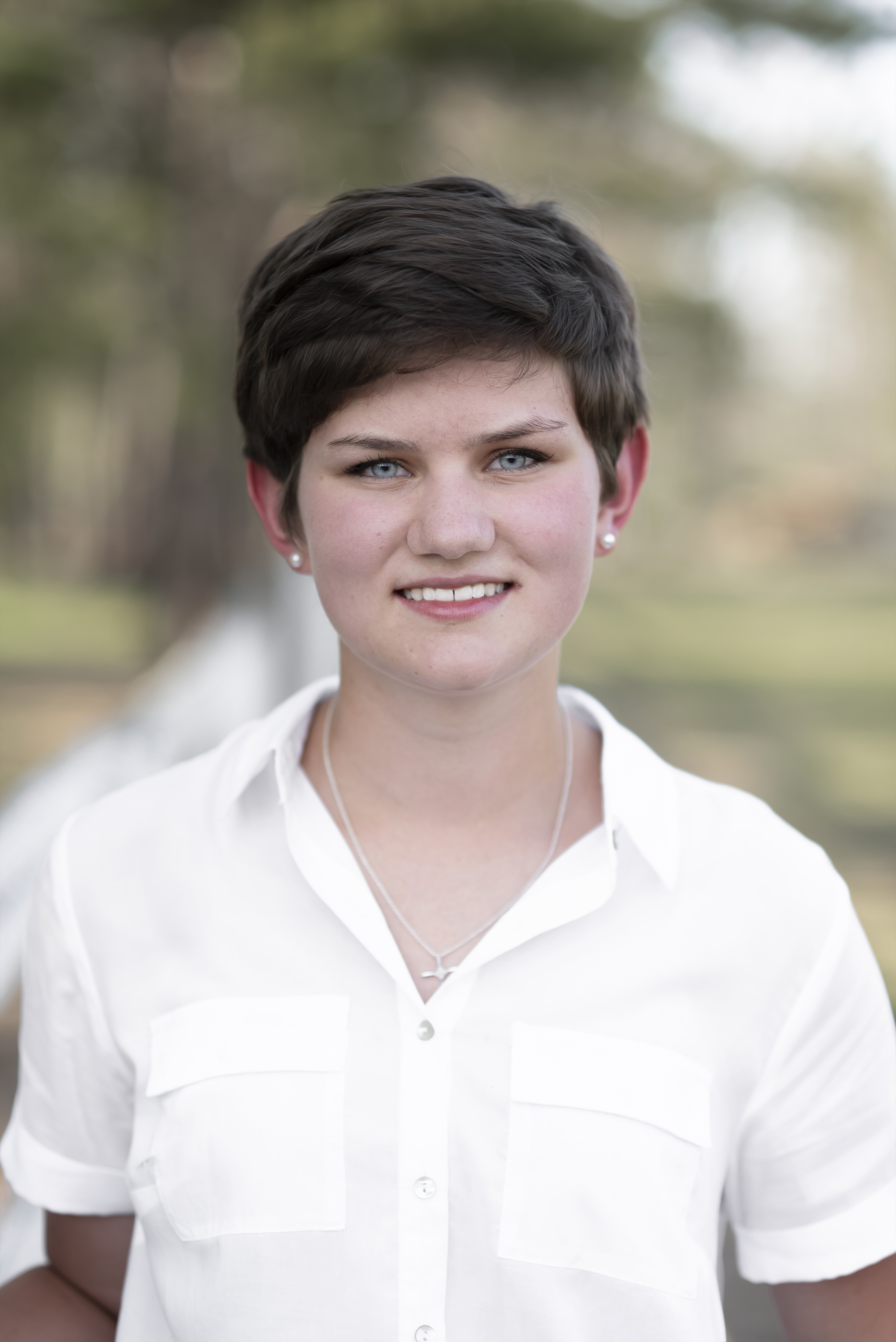 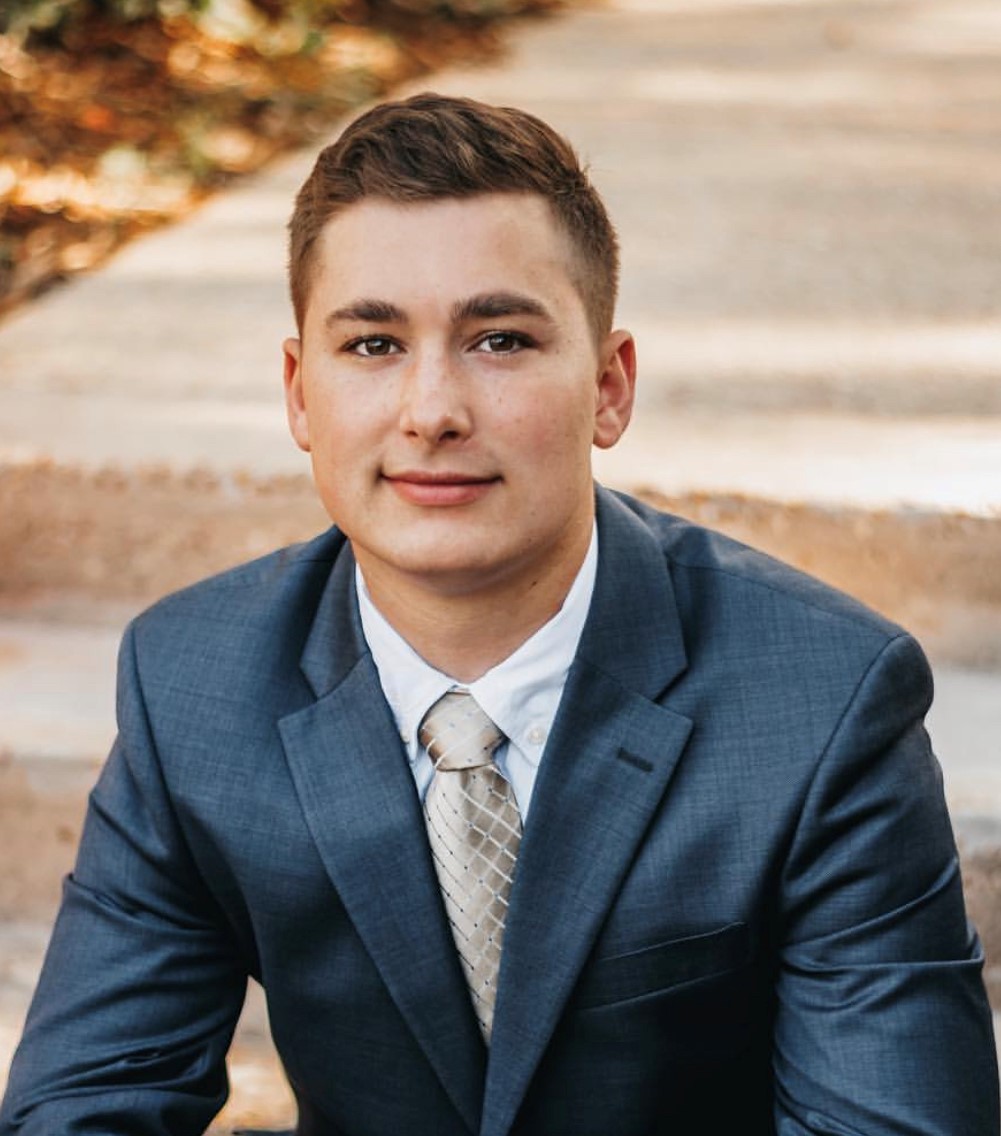 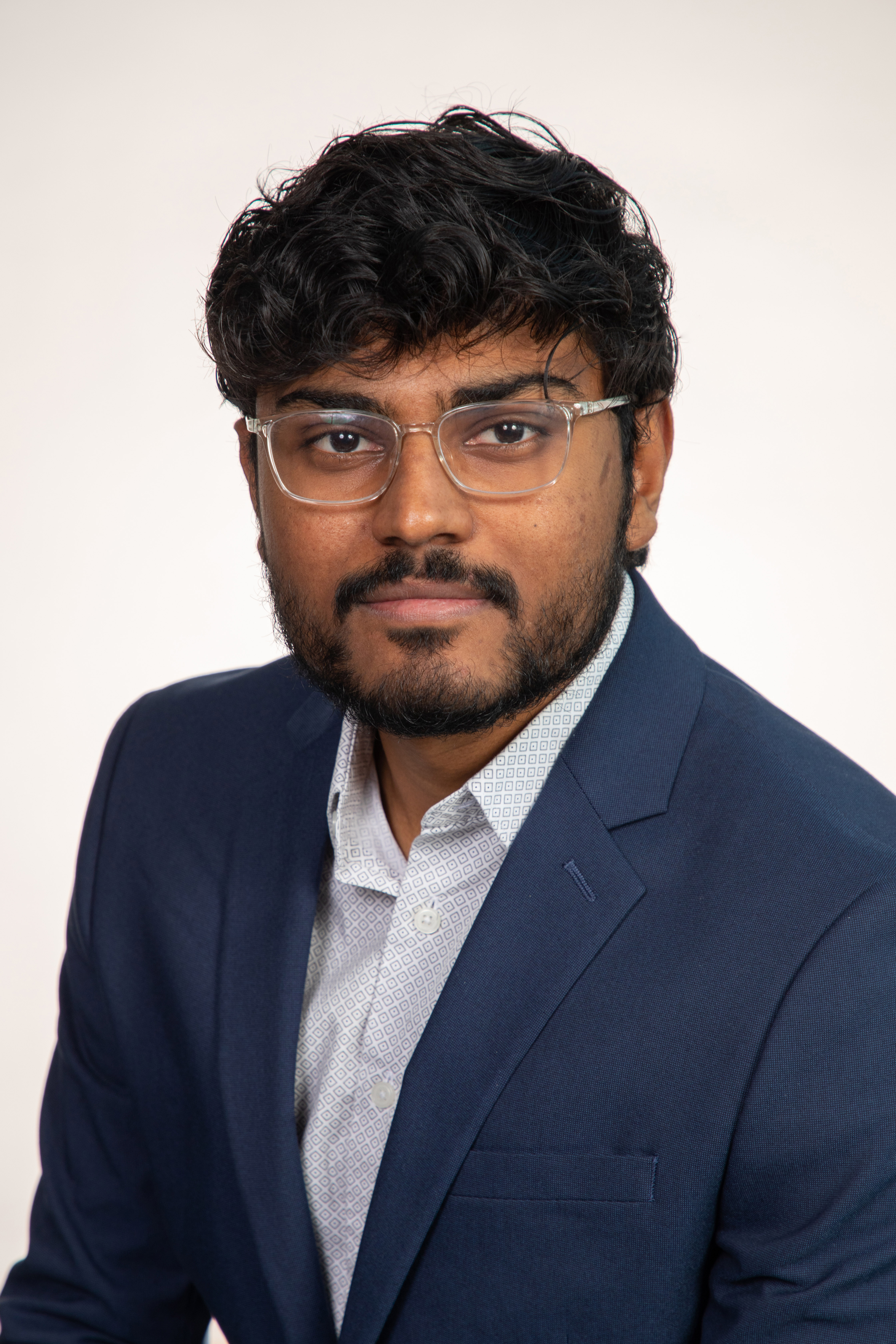 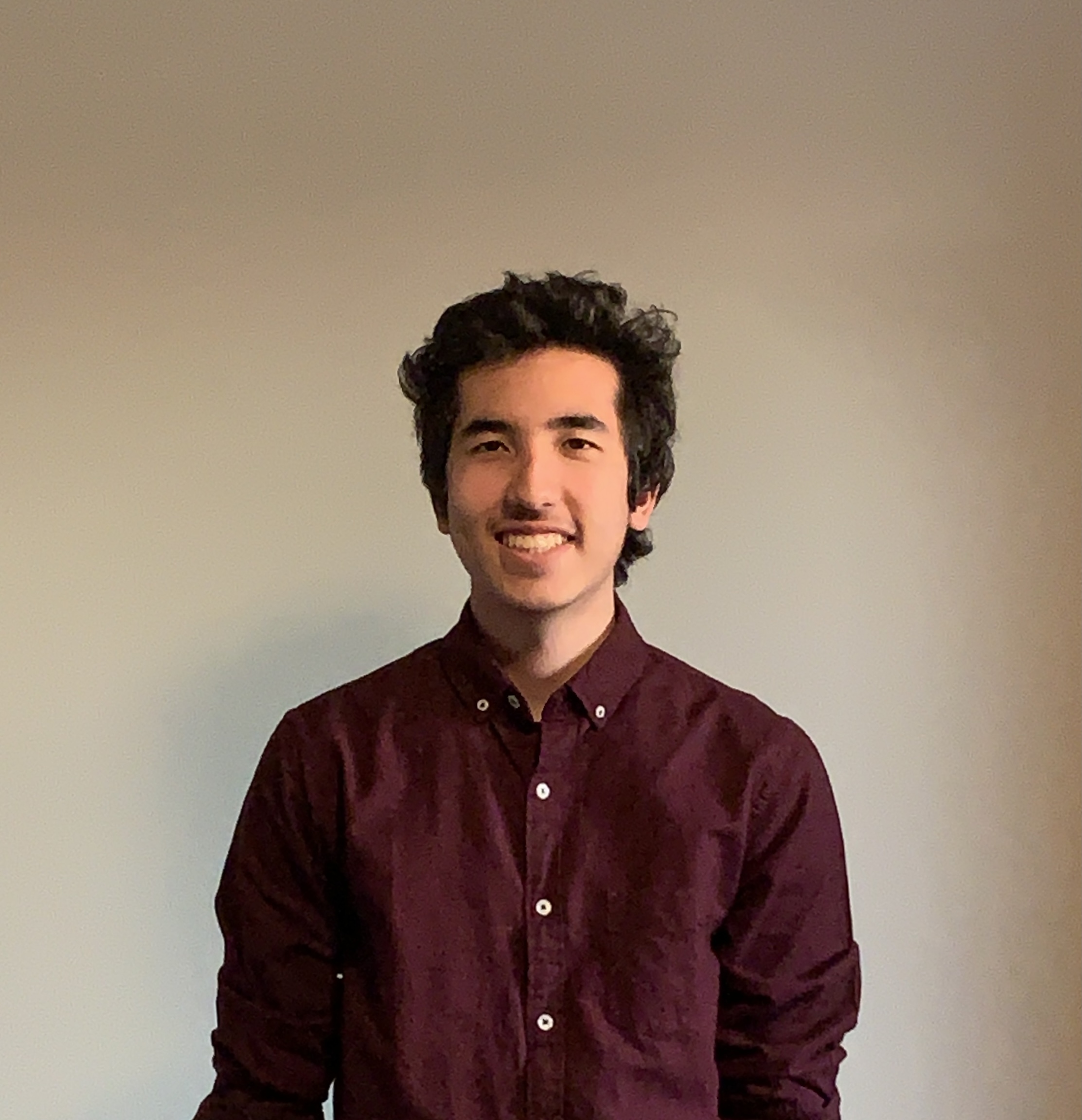 Jack Corbin
Test Engineer
Emily Groth 
Field Engineer
Deepkumar Patel
Design Engineer
Aaron Weingarten
System Engineer
Prosley Dorcely
Research Engineer
Jack Corbin
2
Sponsor and Advisor
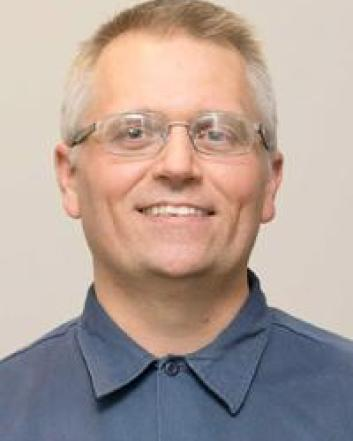 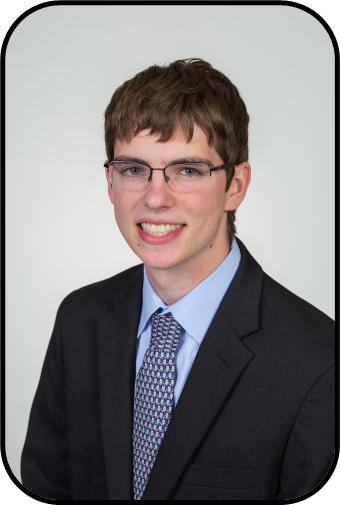 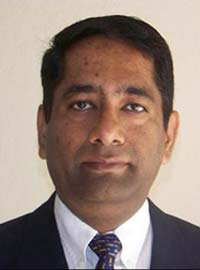 Dr. Rajan Kumar
Sponsor
Dr. Jonas Gustavsson
Advisor
Robert Smith 
Advisor
Jack Corbin
3
Objective
The objective of the project is to create a scale model of a projectile with an articulating nose cone and deflectable fins for subsonic wind tunnel testing.
Jack Corbin
4
Updated Customer Needs
L/D ration of 8, 12,16
Diameter of 2 inches
Nose deflection between 0 to 5 degrees with resolution ±0.1
Static or dynamic deflectable fins
Time constant optimized to less than 0.5 seconds
Suitable material and design for subsonic testing
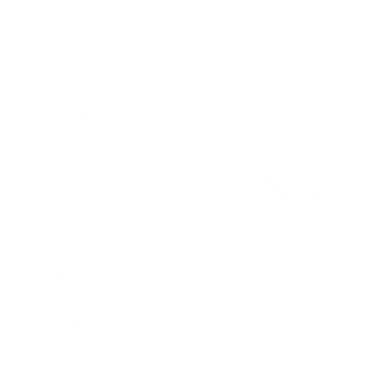 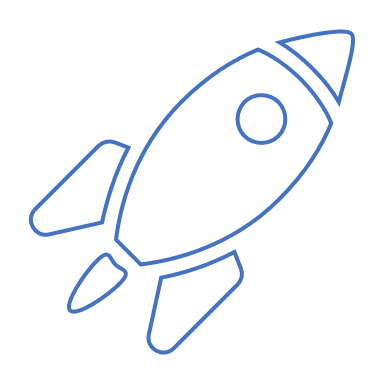 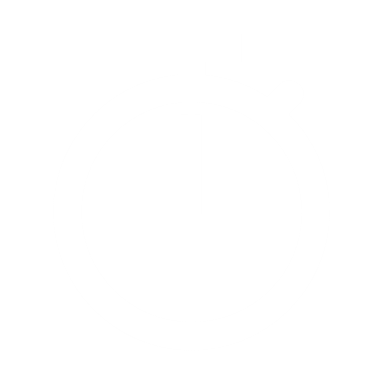 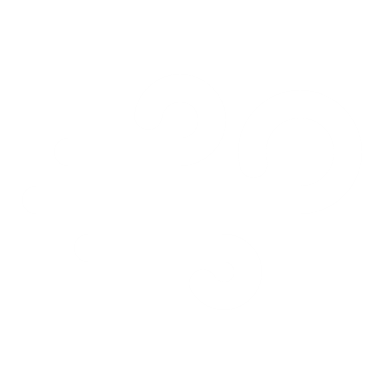 Jack Corbin
5
Target and Metrics
Jack Corbin
6
Target and Metrics
Jack Corbin
7
Medium Fidelity Concepts
Deepkumar Patel
8
[Speaker Notes: After performing targets and metrics, we generated 100 different concepts using multiply generation tools such as brainstorming for which with used SCAMPER to enhance our imagination, this allowed us to produce innovative ideas which resulted into more focused ideas for our project. We also used biomimicry to use nature and the world around us to generate ides. From this we selected 5 medium fidelity concepts which were ideas that we liked however not enough to solve our poject. This concepts are #3, #23, #59, #69, and #83.]
High Fidelity Concepts
Deepkumar Patel
9
[Speaker Notes: After that we selected 3 high fidelity concepts which contained ideas that our team was most intetrested in to solve our project. We believe that this concept embody our project scope and would provide us with best result for the project. This are #27, #34, and #53.]
Concept Selection
Deepkumar Patel
10
[Speaker Notes: After selection our medium and high fidelity concepts we performed a multi-stage analytical procedure to narrow down the number of possibilities before we choose the final concept for our design. By performing the Binary pairwise comparison, house of quality and pugh chart we reduces the number of potential design to more manageble number. From which we recuded to our top 3 ideas which are #3, #34, and #83. After that we perfomed analytical hierarchy processs reduce bais in our concept selection. We compared our top three ideas for each function, with this we arrive to our final rating comparison for each criteria as shown in the table the design #34 was the best overall.]
Concept Selection
Deepkumar Patel
11
[Speaker Notes: throught this process, we determined that the best design for our project was the #34 Smart projectile that uses articulating nose and dynamically deflectable fins for flight control]
Updated Functional Decomposition
Deepkumar Patel
12
[Speaker Notes: We updated our functional decomposition to add fin actuation as one of the primary goal for the project.]
Updated Functional Decomposition
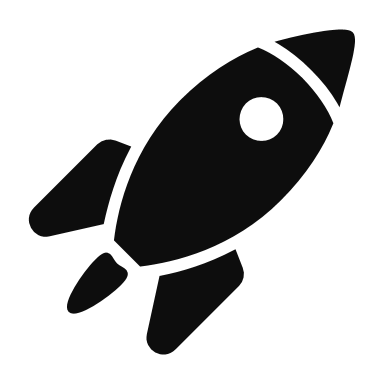 Deepkumar Patel
13
[Speaker Notes: Fin actuation is going have 2 mechanical systems which are going to control the deflection and hold position after the fin has arrived to this position.]
Part Modifications
Frontal and Rear Deflecting Surfaces:
Move the total angular displacement from 20 to 5 degrees
Will reduce friction 
Improves non-linearities in nose motion
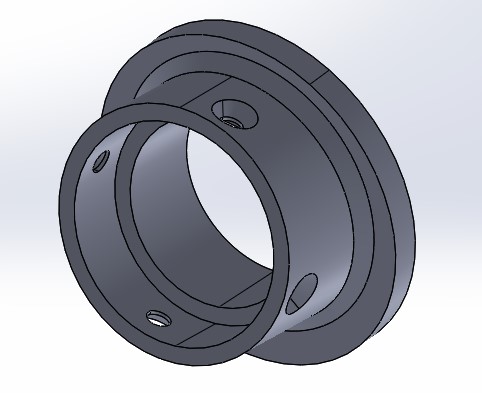 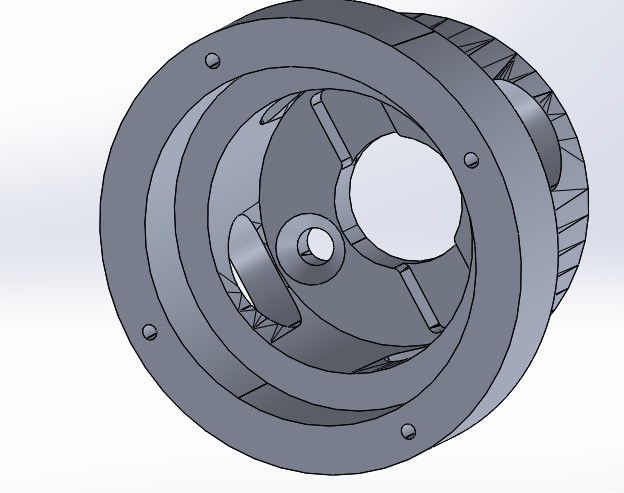 Front deflecting surface
Rear deflecting surface
Prosley Dorcely
14
Part Modifications
Frontal Outer Body:
push the outer casing back or in to allow 
     for the skin to take up a greater length
goal of 2 diameters of skin
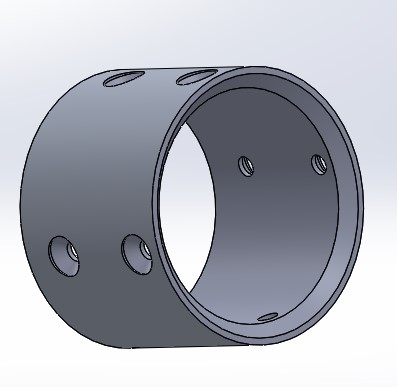 Prosley Dorcely
15
Part Modifications
Nose Cone Light Weighting:
Reduces sagging
Reduces load on motors allowing for an increase in test time

Aluminum sintering
Structurally stable 
 Good surface finish
 Expensive (approx. $1000 quote from Xometry)
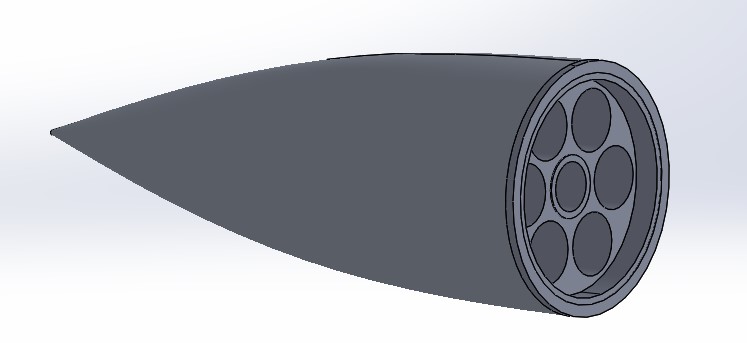 Prosley Dorcely
16
Fin Deflection
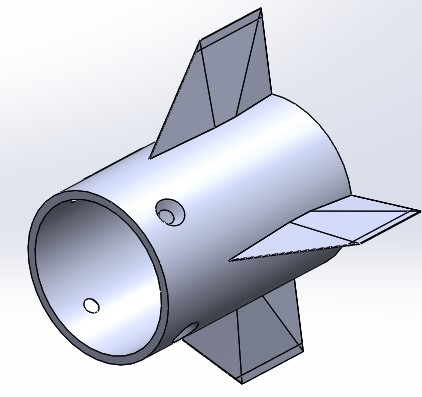 Our idea is to use four stepper motor to control the fins 
Only issue is space in the rear portion of the model
Small stepper motors lack resolution
Prosley Dorcely
17
Next Steps
Prosley Dorcely
18
Future Work
Prosley Dorcely
19
Customer Needs Backup
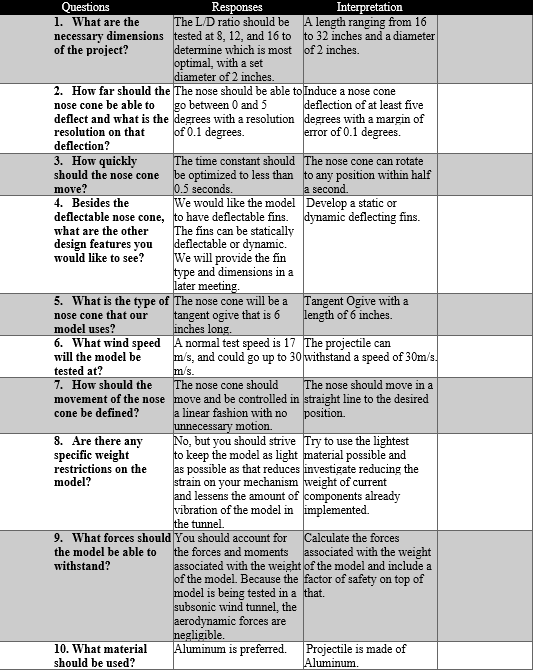 20
Markets Backup
Primary Market
FCAAP (Florida Center for Advanced Aero Propulsion)
Secondary Markets
 Air Force Office of Scientific Research (AFOSR)   
 Air Force Research Laboratory (AFRL)           
 Lockheed Martin   
 General Dynamics   
 Raytheon Technologies   
 Boeing    
 Northrop Grumman
21
Stakeholders Backup
Florida Center for Advanced Aero Propulsion  
FAMU-FSU College of Engineering  
Dr. Rajan Kumar  
Dr. Jonas Gustavsson  
Dr. Shayne McConomy  
Dr. Suvranu De
22
Standard Shapes
Summary Box
Text box 1
Outlined Text Box
23
Approved Logos
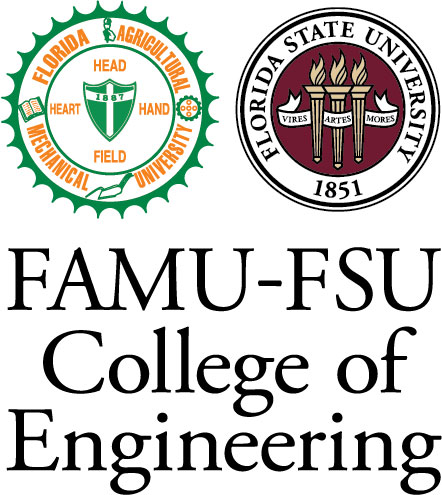 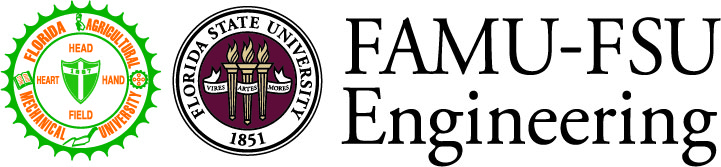 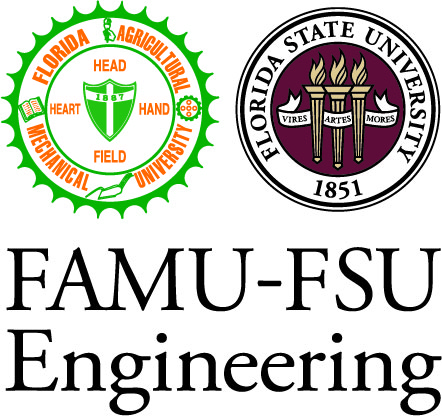 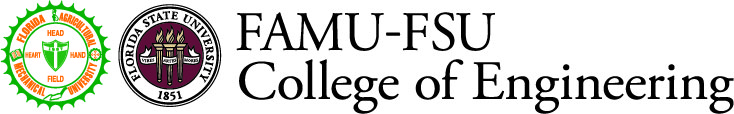 24
Color Palette
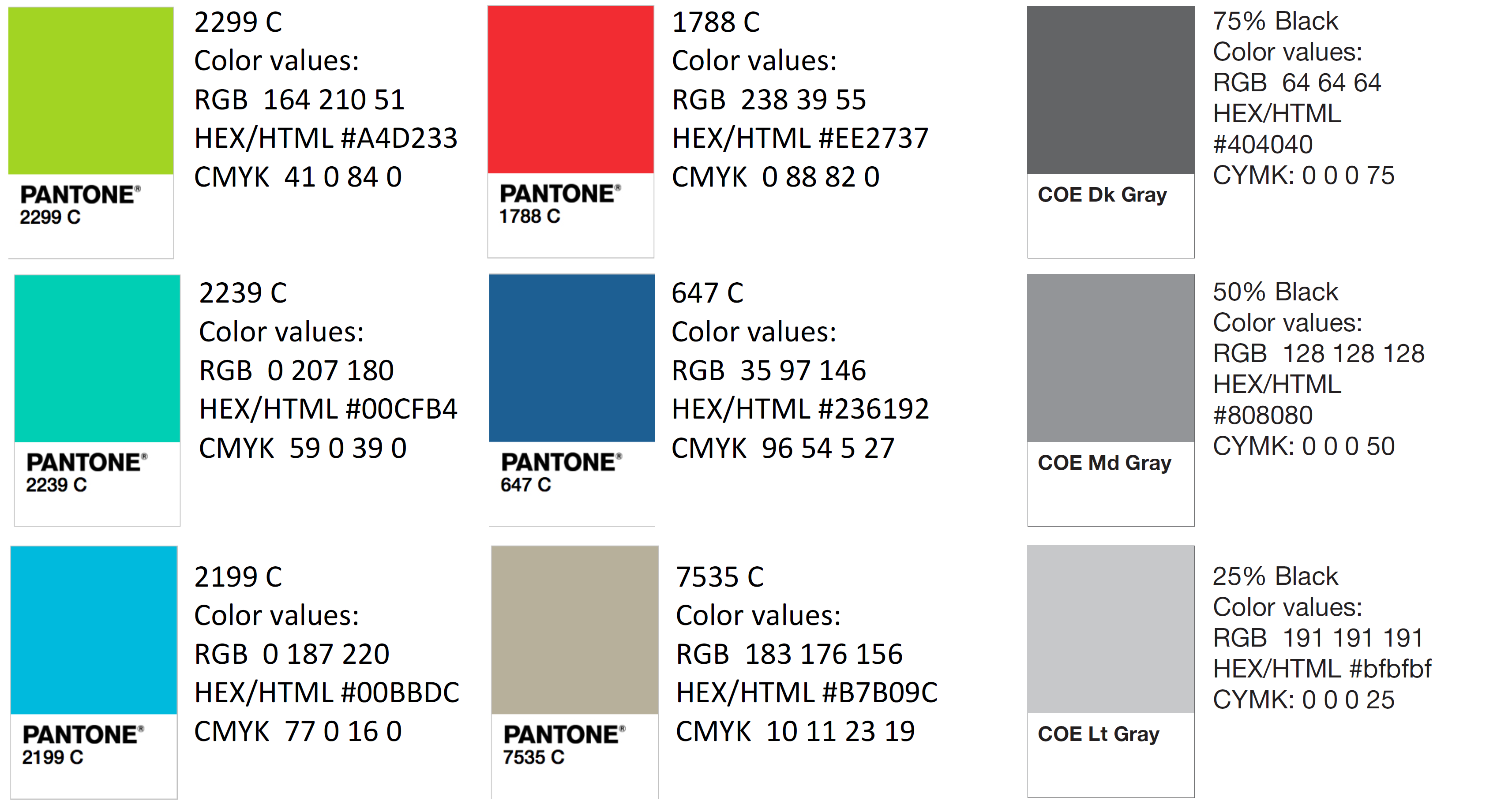 25
APA Tables
26